Prioritātes un rekomendācijas NAP2020 mērķu sasniegšanai
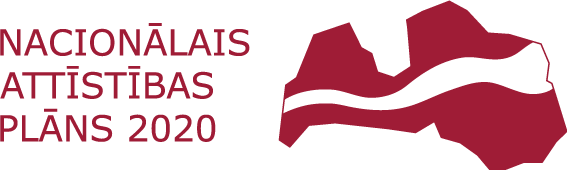 Pārresoru koordinācijas centrs
Vadītāja vietnieks Vladislavs Vesperis, Dr.oec
vladislavs.vesperis@pkc.mk.gov.lv
21.02.2018.
NAP2020 īstenošanas progresa vērtējums
Pozitīvas tendences
Kritiski
2
Prioritātes tuvākajiem trīs gadiem
3
Prioritātes tuvākajiem trīs gadiem*
Citi viedokļu līderi
Pašvaldību vadītāji**
* 10 prioritātes no 23 piedāvātajām
4
4
** atbildes sniedzis 51 pašvaldību vadītājs
Paradigmas un principi attīstības prioritāšu noteikšanā
’Čempionu’ pieeja
Principi:
Valsts pārvaldes resursu koncentrācija
Svarīga ne tikai rentabilitāte, bet arī inovācija, kas sekmē produktivitāti 
Augsti kvalificēta darbaspēka piesaistes no citām valstīm intensificēšana

Ilgtspējīgas attīstības pieeja
Principi:
Ieguldījumi papildus arī tajās jomās, kurās šobrīd identificējams zems sniegums
Sabalansēti ieguldījumi politikas rezultātu sasniegšanai gan īstermiņā, gan ilgtermiņā
Reaģēšana uz nākotnes izaicinājumiem
Prioritāšu noteikšanā būtisks pieprasījums
5
Rekomendācijas.Tautsaimniecības transformācija
Fast track atbalsta mehānisms projektiem ar augstu produktu eksportspēju
Multinacionālo korporāciju piesaistīšana
Otrā pensiju līmeņa līdzekļu intensificēta izmantošana tautsaimniecībā
Latvijā bāzētā un produktīvi neieguldītā kapitāla ‘iekustināšana’
Konkurētspējīgs elektroenerģijas nodrošinājums un energoefektivitātes paaugstināšana visos patēriņa sektoros
Biroja telpu nomas piedāvājuma uzlabošana
Vienota resursu piedāvājuma izstrāde uzņēmējdarbības veikšanai pašvaldību sadarbības teritorijā
Viedais imigrācijas plāns nacionālām interesēm atbilstošai rīcībai kontrolētai augstākā līmeņa speciālistu piesaistei no latviskai identitātei radniecīgām Eiropas un trešajām valstīm
6
Rekomendācijas.Tautsaimniecības transformācija
Augstākās izglītības iestāžu publisko aktīvu pārskatīšana atbilstoši demogrāfiskām tendencēm un augstskolu sniegumam, novērtējot ieguldījumu lietderību būvniecībā 
Saistības pret valsti augstskolu beidzējiem, kas studējuši par valsts budžeta līdzekļiem 
 Procenta minimālais apjoms izgudrotājam par patentēta, komercializējama [komercializēta] izgudrojuma izmantošanu
Pētniecības un attīstības ieguldījumu apjoma kāpināšana valsts kapitālsabiedrībās, definējot skaidru valsts pasūtījumu
Zinātnes, pētniecības un inovāciju atbalsta fonda izveide publisko resursu koncentrācijai un privātā kapitāla piesaistei
Aizdevuma garantiju programma valsts finanšu institūcijā inovāciju komercializēšanas atbalstam
Valsts institūciju sniegto pakalpojumu tehnoloģiska transformācija, demonstrējot lielo datu pielietojuma efektivitāti
Profesionālo prasmju apmācības programmu izstrāde darbam ar lielo datu projektiem
7
Rekomendācijas.Tautsaimniecības transformācija
Uz ekonomiskām un biznesa vērtībām balstīts Latvijas starptautiskais tēls, amatpersonu ārējā komunikācija, popularizējot IKT sasniegumus globālajā tirgū 
Maksātnespējas procesa administratoru profesijas reforma attiecībā uz administratora pienākumu veicēju loka paplašināšanu un tiesu darba efektivitāte, lai uzlabotu uzņēmējdarbības aktīvu ātrāku atgriešanu tautsaimniecībā
Paradigmas maiņa no procesu vadītas uz snieguma un rezultātiem vadītu pieeju valsts pārvaldē, mazinot administratīvo slogu un birokrātiju
8
Rekomendācijas. Cilvēka drošumspēja
Visaptverošs budžeta izvērtējums visām budžeta bāzes programmām visās politikās atbilstoši sabiedrības novecošanās prognozēm 
Finanšu pratības uzlabošana sabiedrības grupās
Risinājuma izstrāde, kas reaģē uz nekvalitatīva mājokļu fonda radītajiem draudiem
Mehānismu koplīgumu un nozaru ģenerālvienošanos atbalstam, palielinot spēju pašorganizēties strādājošiem savu interešu aizstāvībai un veicinot sociāli atbildīgu uzņēmumu un nozaru uzņēmēju organizāciju darbību 
Sistematizēt pieeju publiskajā sektorā strādājošo, jo īpaši publisko pakalpojumu jomā, atalgojuma pārskatīšanai atbilstoši darba tirgus tendencēm
Mūsdienu prasībām atbilstoša ieslodzījuma vietu infrastruktūra
9
Rekomendācijas. Cilvēka drošumspēja
Pedagogu paaudžu maiņa, veidojot ar darba rezultātu un jaunradi saistītus finansiālus stimulus, kas motivē studējošos strādāt izglītības iestādēs
Nostādnes maiņa attiecībā uz izglītības kvalitāti - vispārējā vidējā izglītība ir pabeigta, ja centralizētā eksāmena kopvērtējums ir ne mazāks kā 25%
Mentorings un metodika pedagogiem un atbalsta personālam darbam ar talantiem un skolēniem, kuriem vērojams zems sasniegumu līmenis
IKT jomas speciālistu pieprasījuma aprēķināšana vidējā termiņā un ilgtermiņā, un, ņemot vērā nozares attīstības perspektīvas, IKT specializācijas attīstīšana vispārējā izglītībā noteiktos reģionos 
Mūsdienām aktuāls pieaugušo izglītības programmu piedāvājums augstākās izglītības iestādēs, koledžās un profesionālās izglītības kompetences centros 
Valsts atbalsta ģimenēm ar bērniem pilnveide, izstrādājot īpašus atbalsta instrumentus (a.) viena vecāka ģimenēm, (b.) strādājošām 1.un 2. ienākumu kvintiles ģimenēm, (c.) ģimenēm, kur vienam no vecākiem ir noteikta invaliditāte ar darbspēju zaudējumu 
Novērtējums par elastīgā darba instrumentu pieprasījumu un piedāvājumu valsts pārvaldes iestādēs
10
Rekomendācijas. Cilvēka drošumspēja
Komplekss grūtnieču, zīdaiņu un bērnu ambulatoro pakalpojumu pieejamības uzlabošanai (transporta izmaksu kompensācija grūtniecēm, jaundzimušo patronāža, speciālistu un zobārstniecības pakalpojumu teritoriālā pieeja reģionos)
Iespējas iesaistīt pašvaldības sekundāro ambulatoro veselības aprūpes pakalpojumu līdzfinansēšanā tām iedzīvotāju grupām, kuru ģimeņu ienākumi atbilst 1.vai 2.ienākumu kvintilei, pakalpojuma saņemšanu nodrošinot noteiktā sadarbības teritorijas slimnīcā 
Veselības aprūpes sistēmas pārvaldība un efektivitāte, veicot uzlabojumus reģistru sistēmās un uzlabojot izdevumu izskaiti un izvērtēšanu
Ārstniecības procesa izvērtēšana un uzlabošana slimību grupām ar augstu ietekmi uz priekšlaicīgu darbspēju zaudējumu (onkoloģiskās, psihiatriskās, muskuļu-skeleta sistēmas slimības)
NVO fonda resursu daļas koncentrēšana izpratnes un uzticēšanās veidošanu starp tām iedzīvotāju grupām, kuru vidū vērojama spriedze un sociālā izolētība 
Pieprasījumam atbilstošs latviešu valodas kursu piedāvājums
11
Rekomendācijas. Izaugsmi atbalstošas teritorijas
Sadarbības teritoriju un to funkcionalitātes noteikšana 
Funkciju sadalījuma pārskatīšana starp valsti un pašvaldībām vispārējās izglītības, veselības aprūpes, publiskās infrastruktūras un uzņēmējdarbības atbalsta jomās
Nacionālas un reģionālas nozīmes attīstības centru attīstības potenciāla novērtēšana
Kritēriju pārskatīšana nacionālas un reģionālas nozīmes attīstības centriem turpmākai dotāciju saņemšanai no pašvaldību finanšu izlīdzināšanas fonda 
Vietēja mēroga atbalsta instrumentu radīšana uzņēmējdarbības attīstībai un pašvaldību speciālistu prasmju pilnveide sadarbībai ar uzņēmējiem
Sadarbība publisko pakalpojumu sniegšanā Rīgas metropoles areālā 
«Inteliģentās saraušanās» pilotprojekta īstenošana
12
Rekomendācijas. Izaugsmi atbalstošas teritorijas
Skaidri loģistikas piedāvājumi, kas definē konkurētspējīgus cenu un termiņu nosacījumus kravu pārvadājumam no Latvijas robežas līdz iekraušanai kuģos un apstrādei loģistikas punktos, vienlaikus nodrošinot samērojamus ieguvumus visiem loģistikas ķēdes dalībniekiem 
Uz pieprasījumu balstīta sabiedriskā transporta modeļa ieviešana teritorijās ar zemu iedzīvotāju blīvumu
Sabiedriskā transporta savstarpējās saskaņotības un izmantošanas intensitātes novērtējums
Risinājuma izstrāde valsts autoceļu tīkla uzturēšanas izmaksu samazināšanai, nepasliktinot autoceļu funkcionalitāti
Efektīvāki ieguldījumi atkritumu šķirošanas rezultātu uzlabošanai 
Vidi kontrolējošo dienestu darbības un kapacitātes uzlabošana
13
Ar atbildību par Latvijas nākotni!
www.pkc.gov.lv
@NAP2020